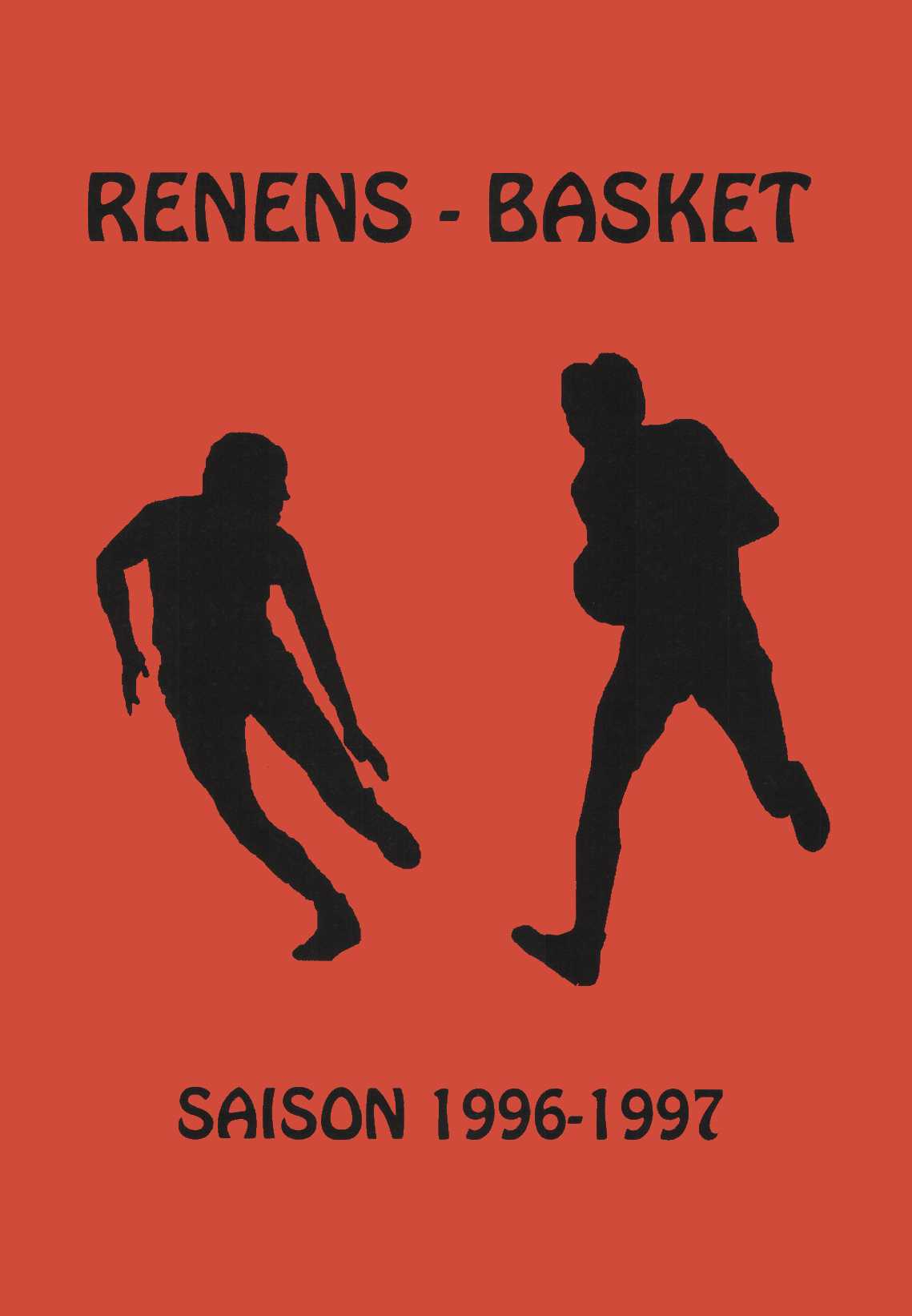 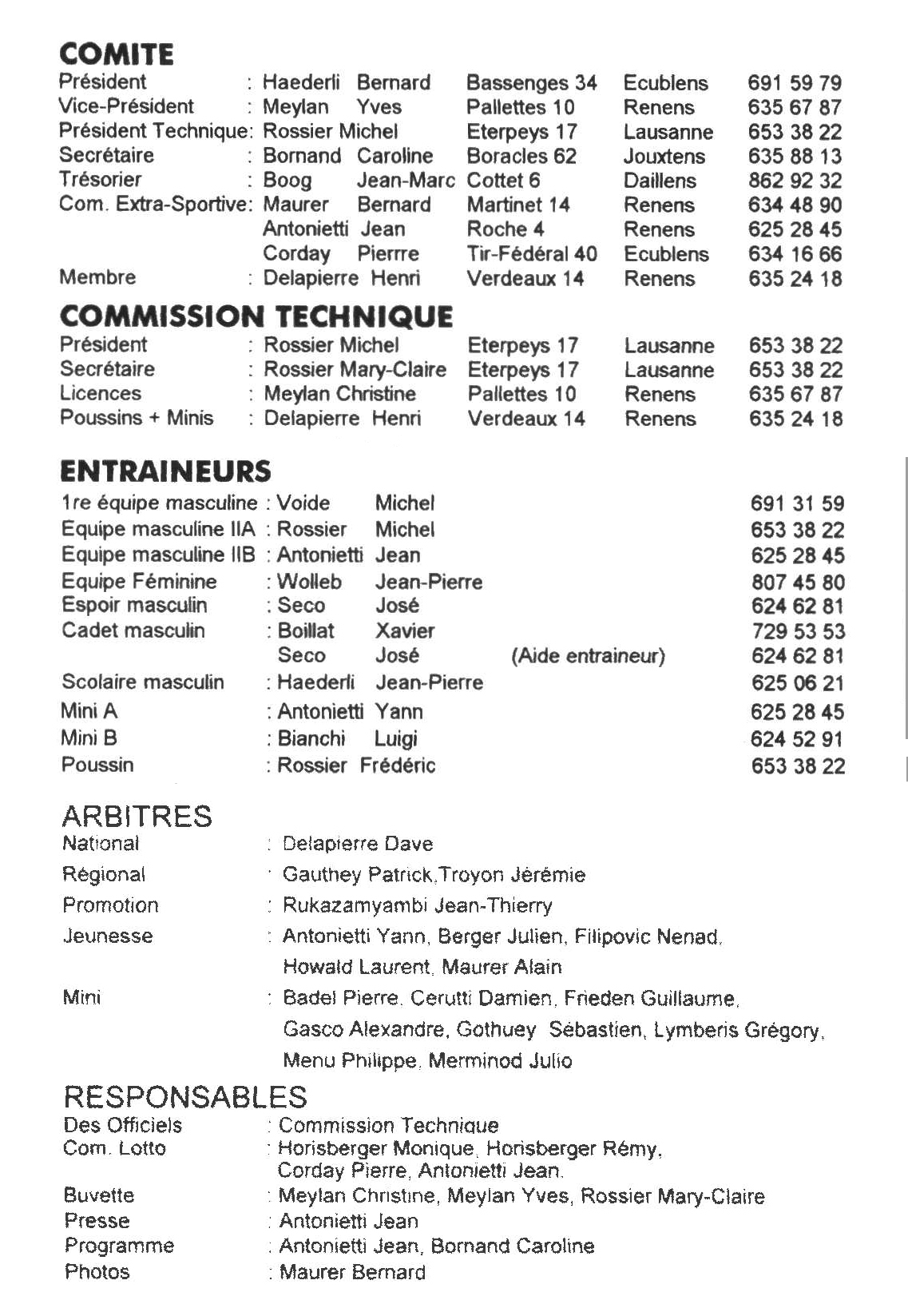 01.03.2020
1
Renens I 1ère LNM PROMOTION
1996
1997
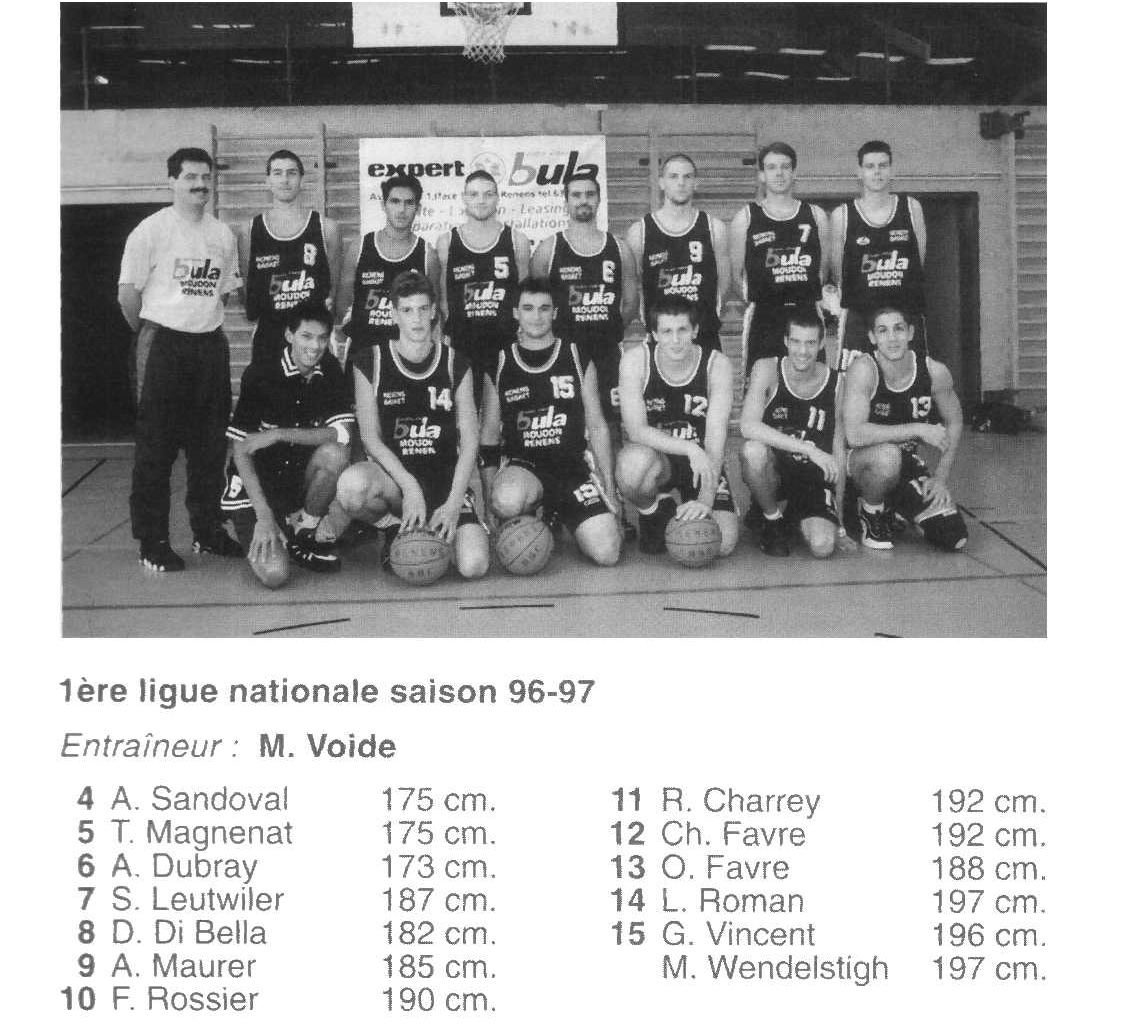 01.03.2020
2
Renens IIA 4ème Ligue
1996
1997
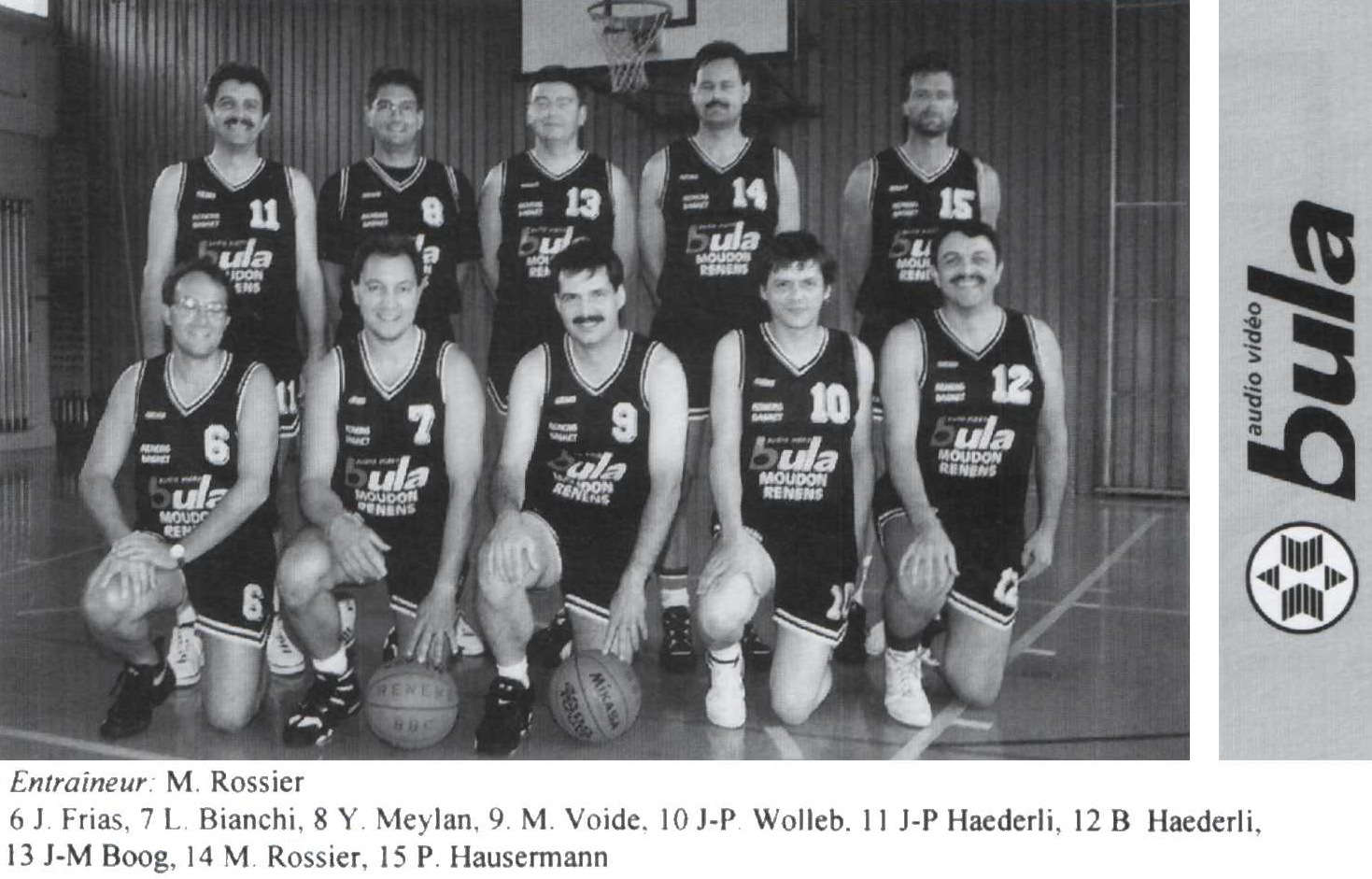 01.03.2020
3
Renens IIB 4ème Ligue
1996
1997
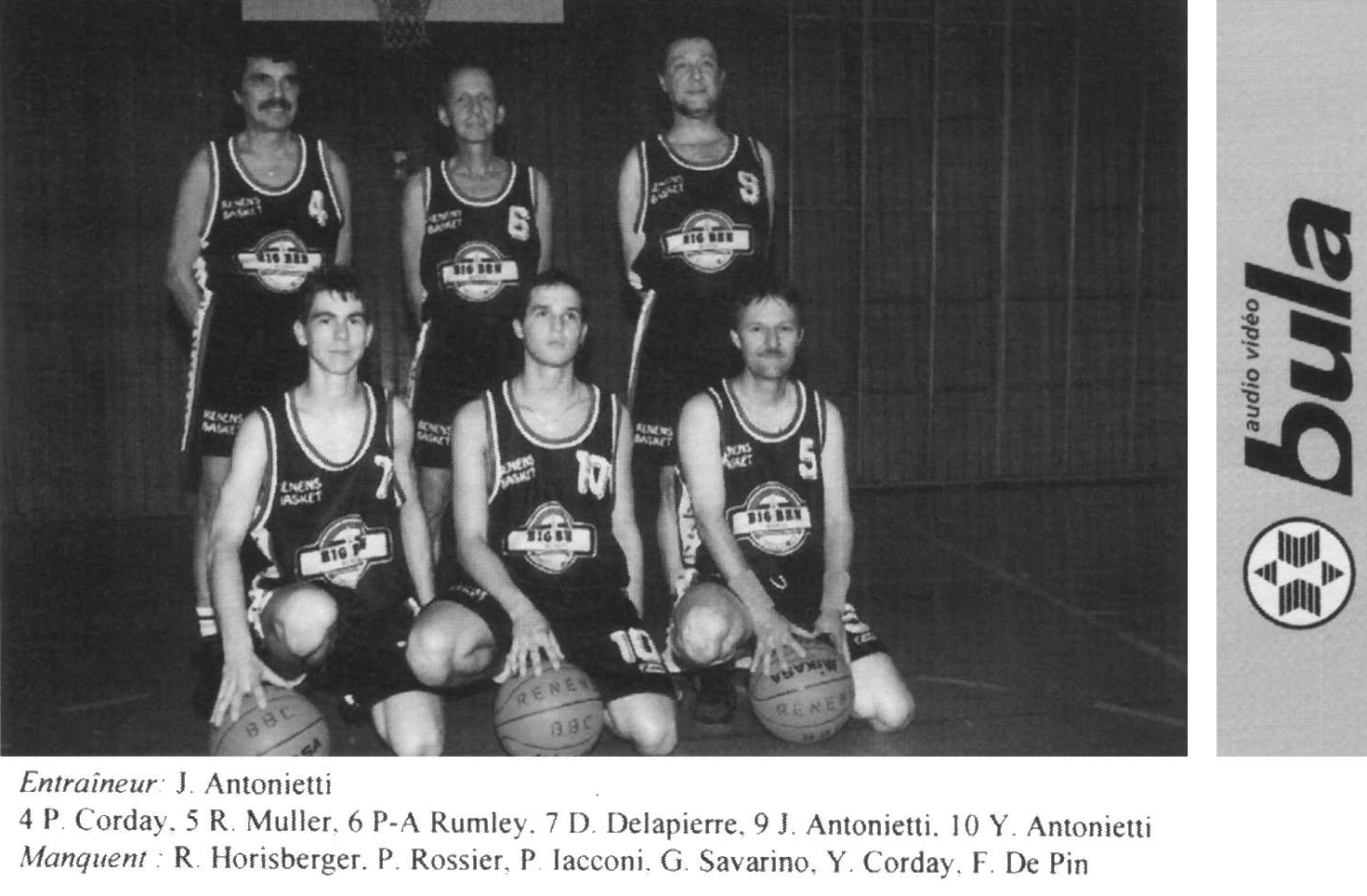 01.03.2020
4
Féminines 2ème Ligue
1996
1997
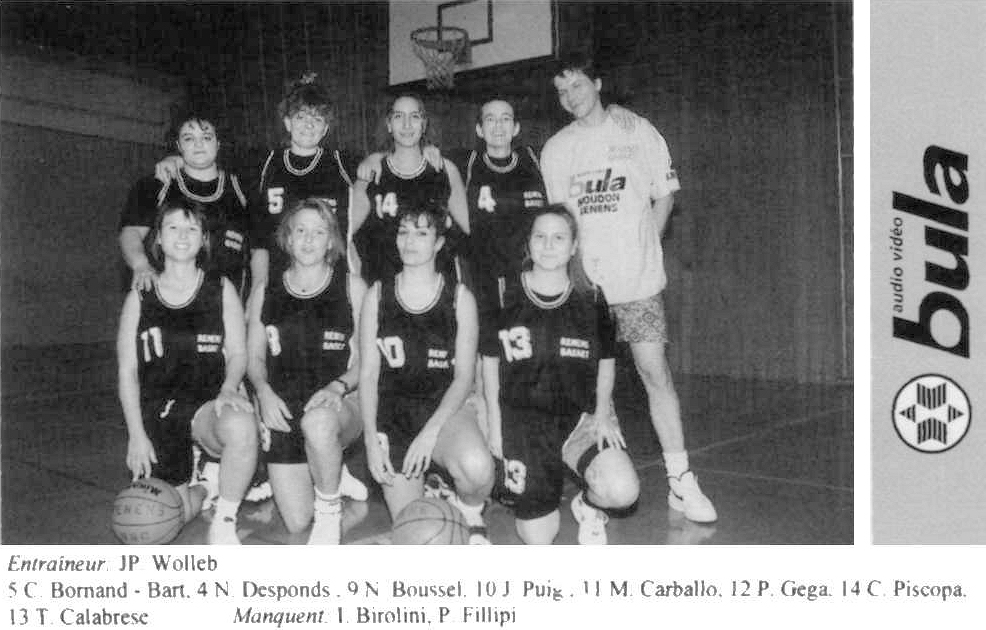 01.03.2020
5
Espoirs =>23ans
1996
1997
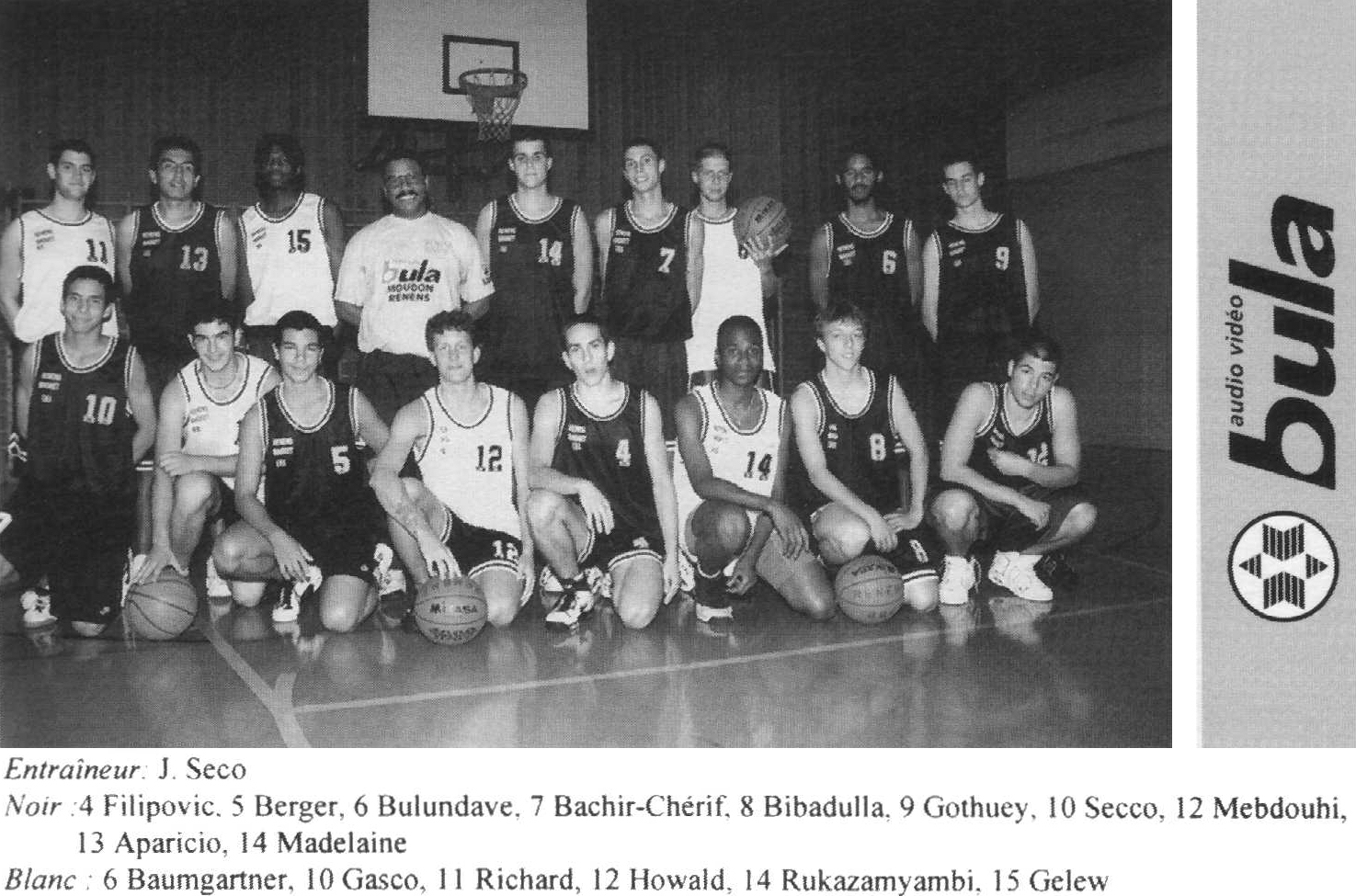 01.03.2020
6
Cadets
Doublé Champions vaudois et Coupe vaudoise
1996
1997
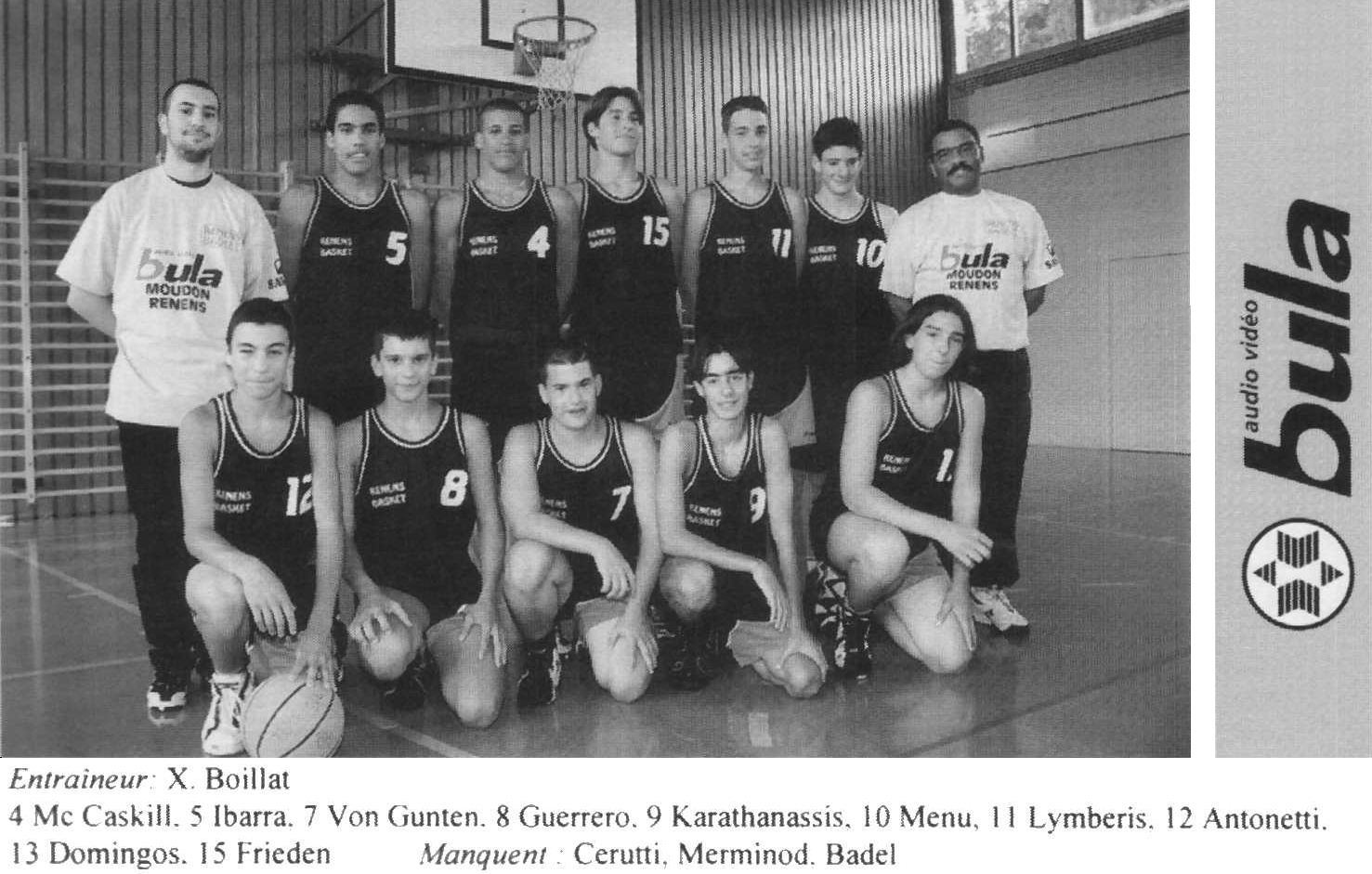 01.03.2020
7
Scolaires
1996
1997
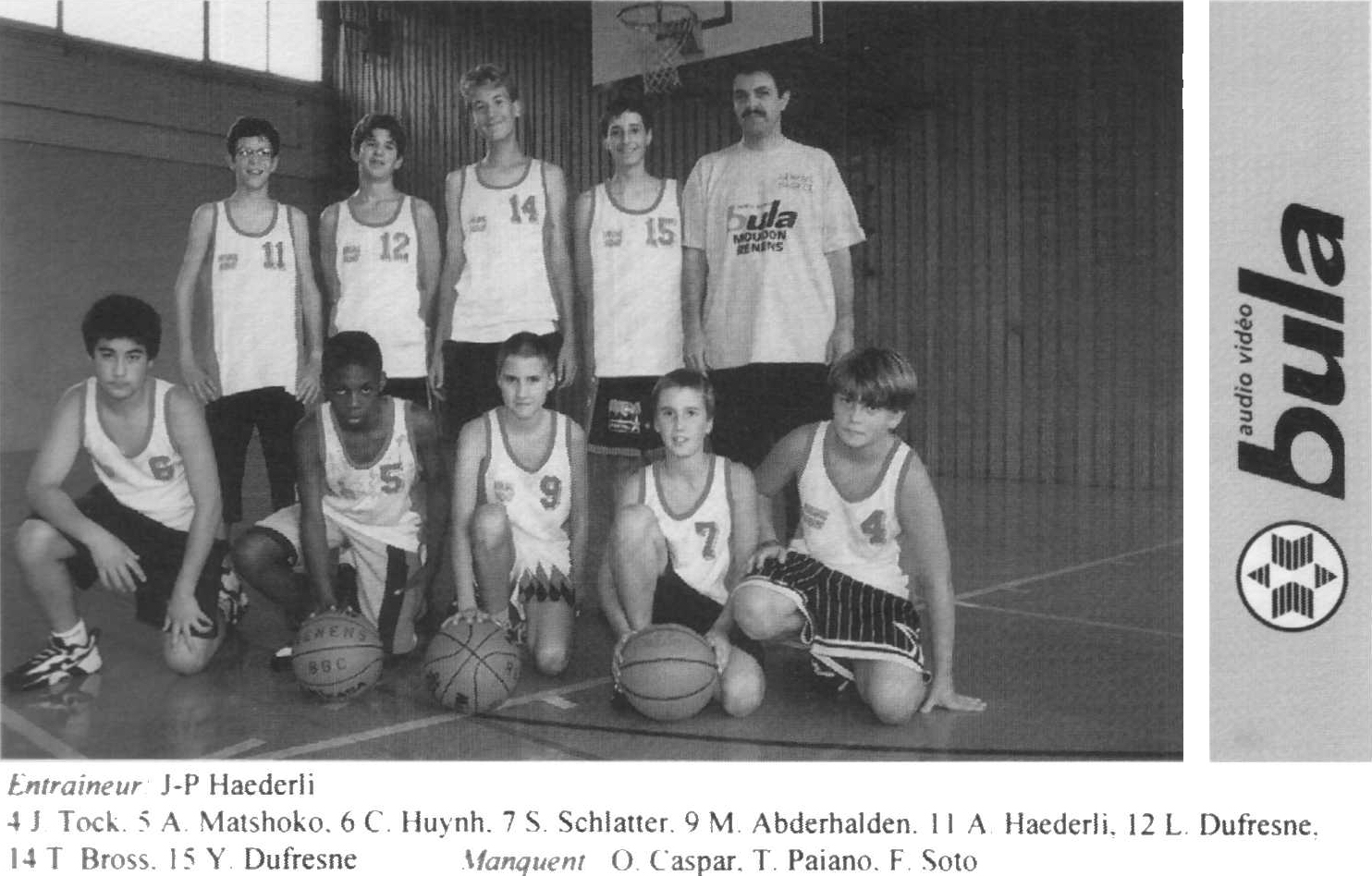 01.03.2020
8
Scolaires
Doublé Champions vaudois et Coupe vaudoise
1996
1997
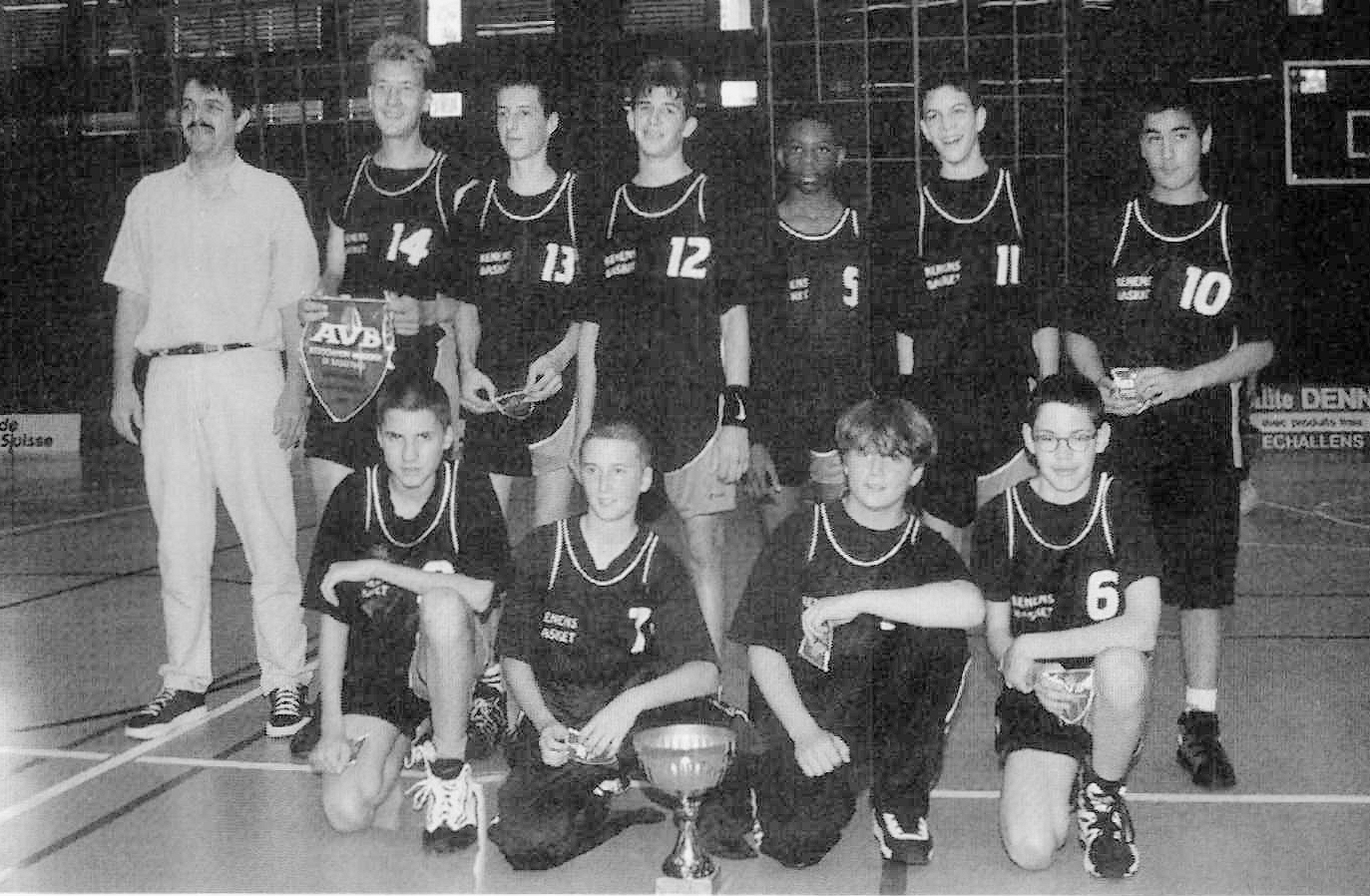 01.03.2020
9
Minis A
1996
1997
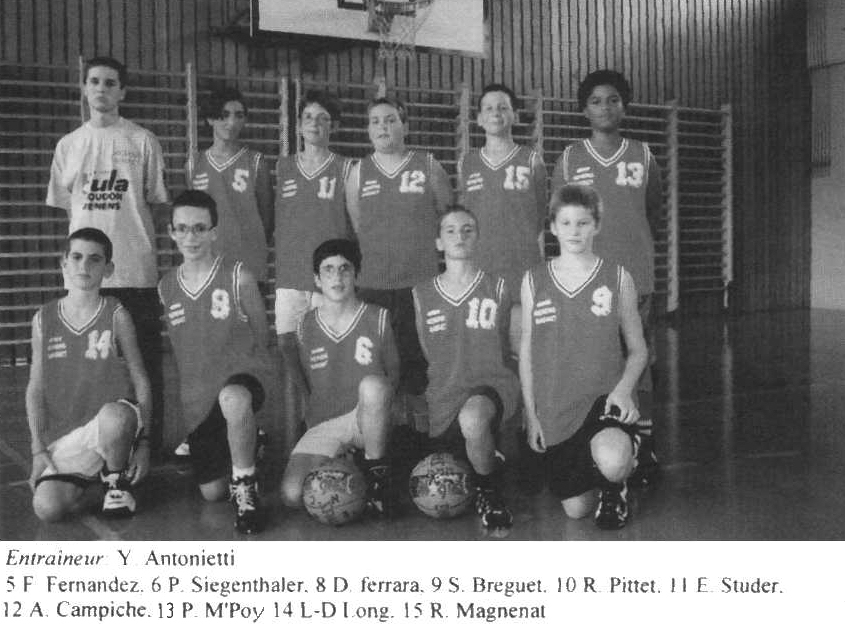 01.03.2020
10
Minis B
1996
1997
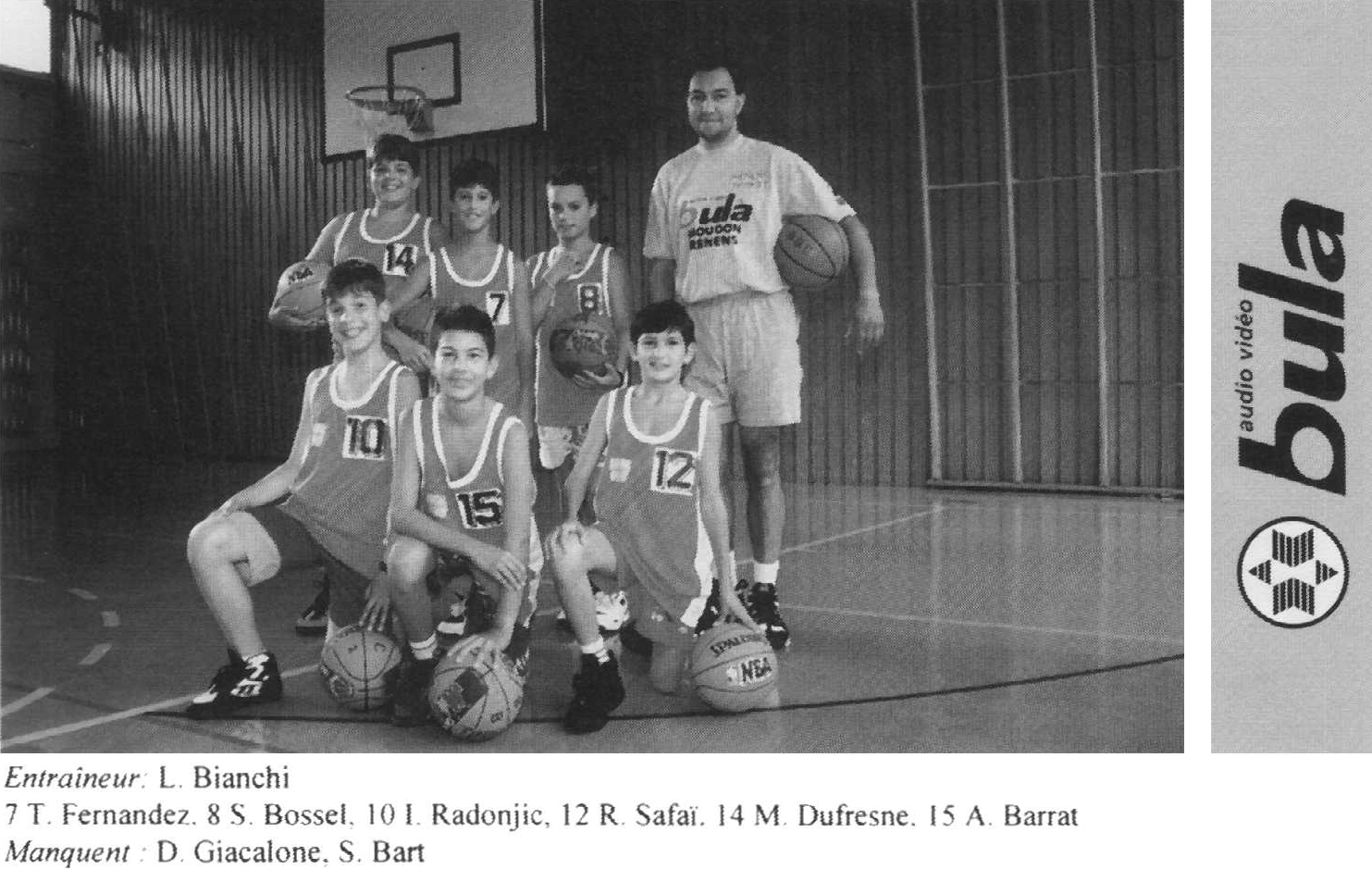 01.03.2020
11
Minis B
1996
1997
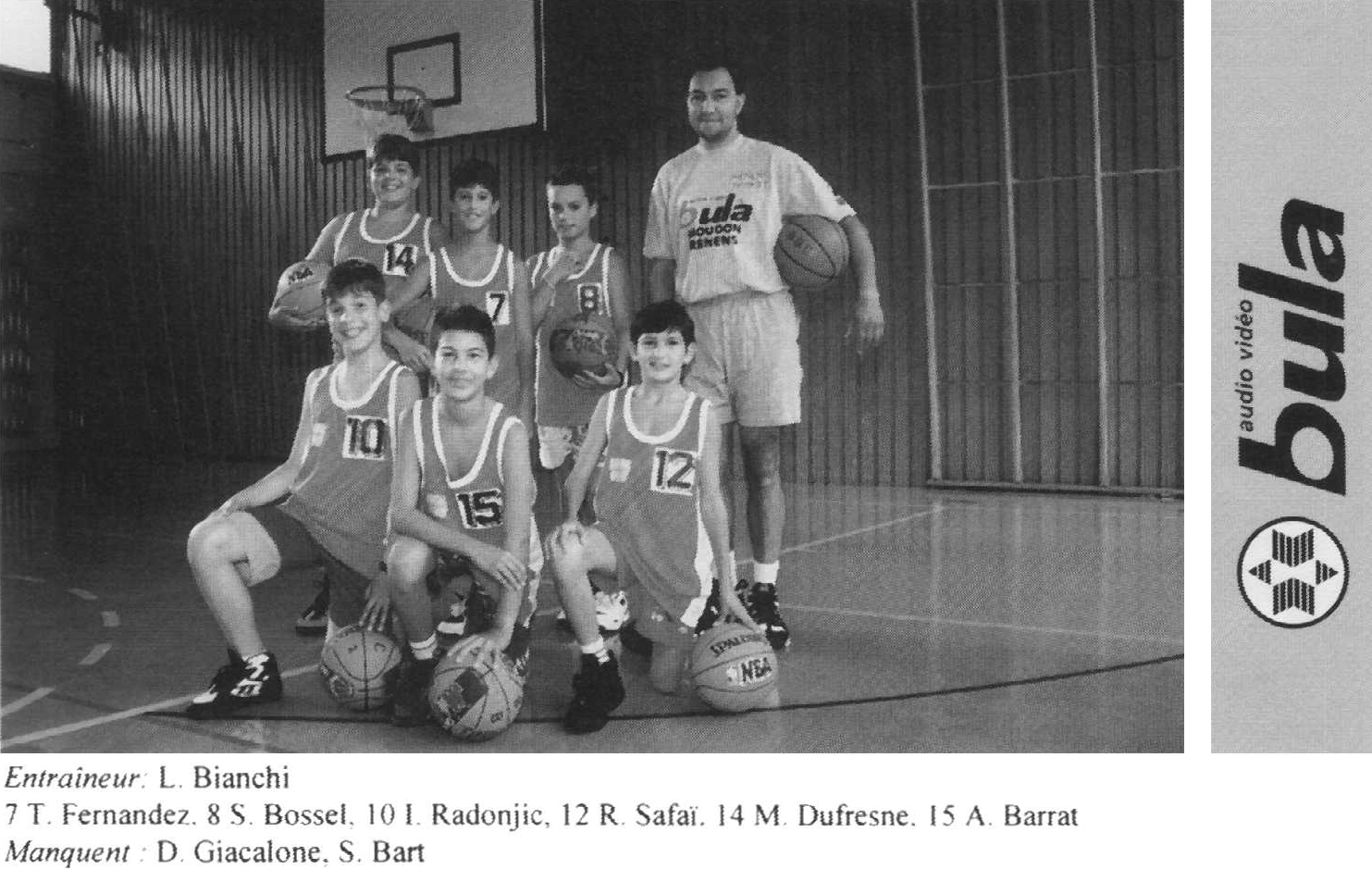 01.03.2020
12
Poussins
1996
1997
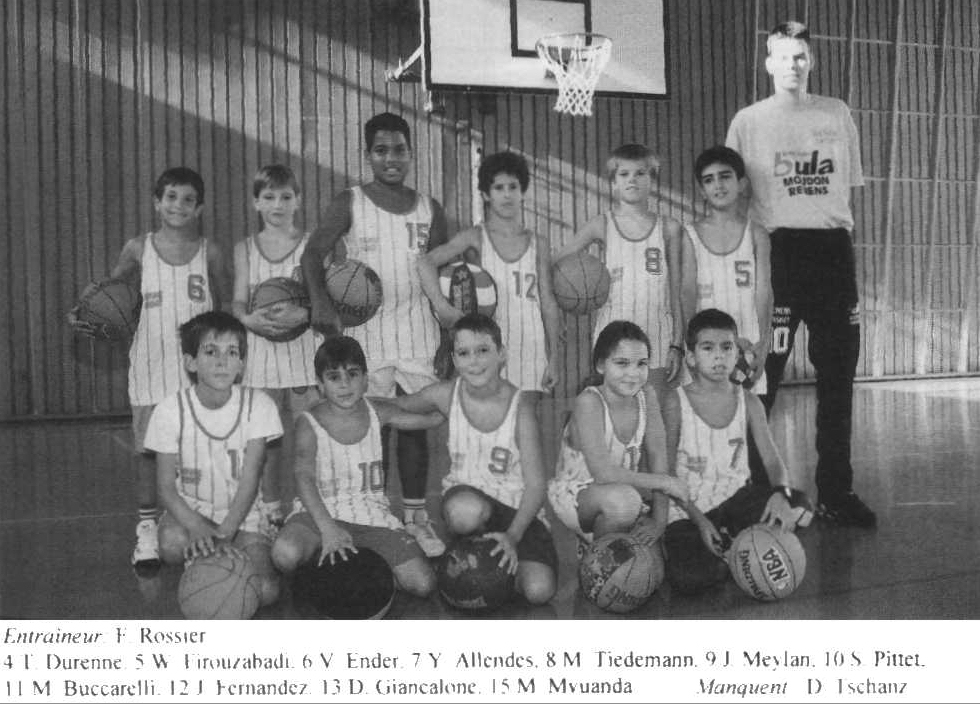 01.03.2020
13